LNL-LARAMED: Attività scientifica WP1
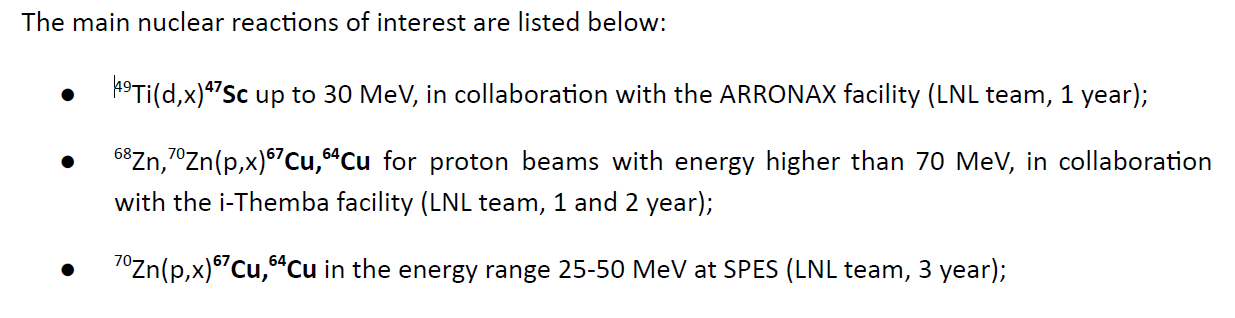 Irraggiamenti in corso
Valutata la possibilità di effettuare misure a Trento 
 esito negativo 
 va trovata un’altra facility con caratteristiche appropriate a misure di XS
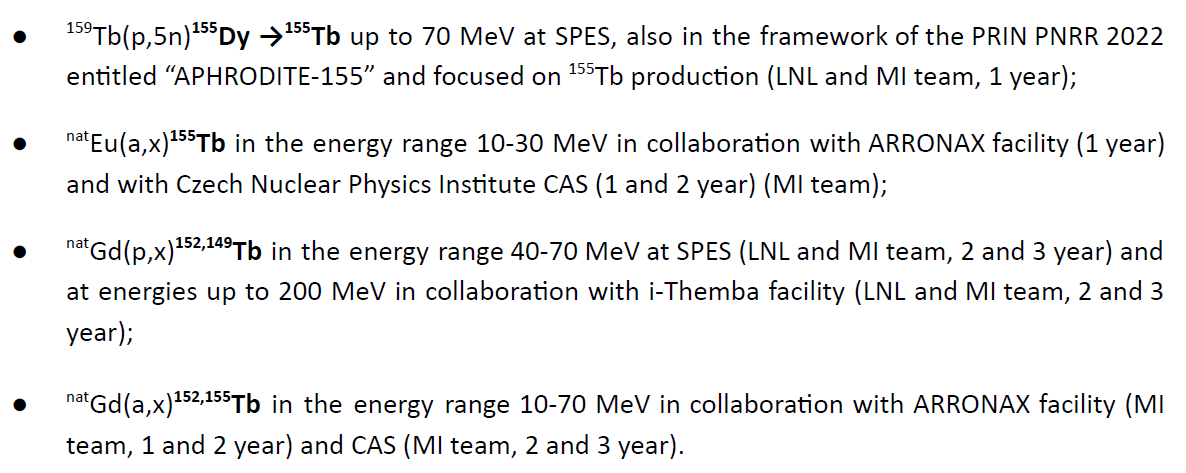 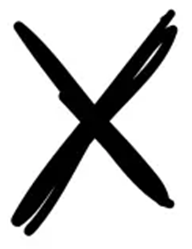 Partecipazione di LNL in vista di irraggiamenti da fare @SPES  fino ad ora irraggiamenti @Arronax
Irraggiamenti già conclusi entro maggio 2025 @ARRONAX
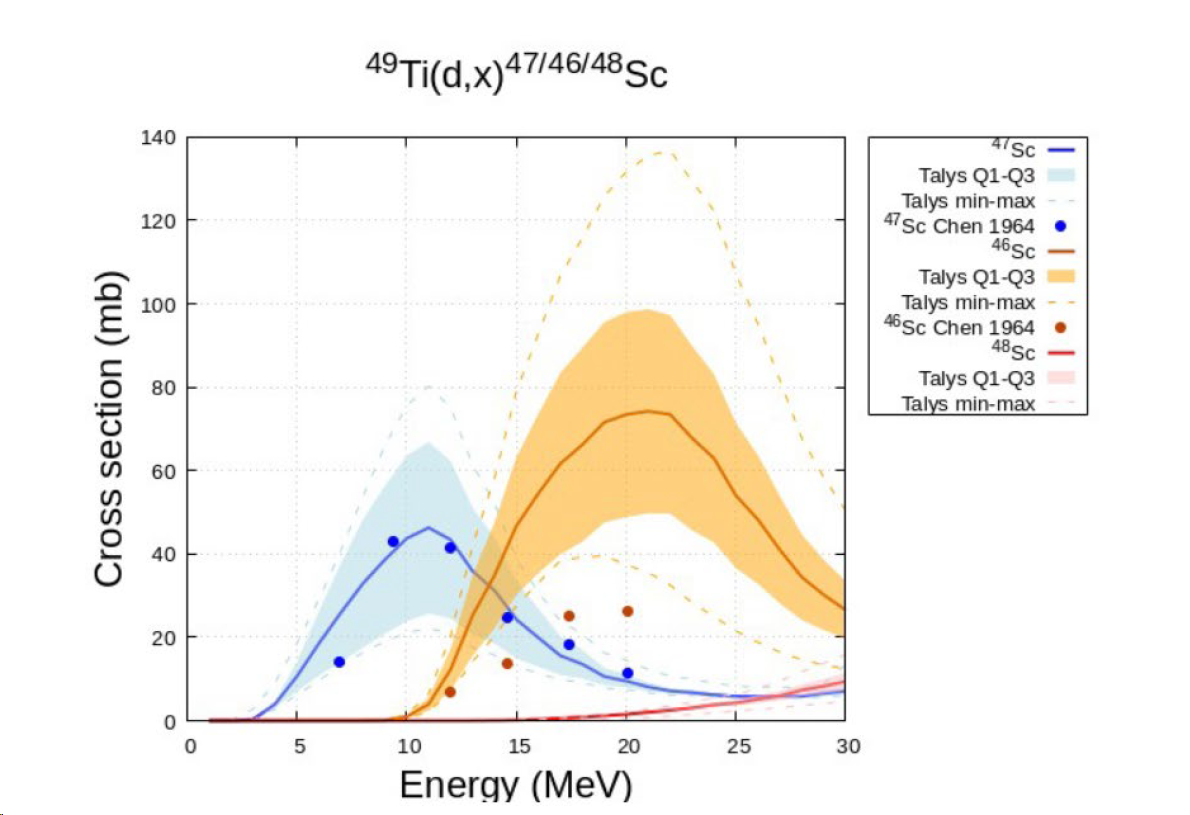 I irr 16.0 MeV   (4 foils)
II irr 21.5 MeV  (4 foils)
III irr 33 MeV  (3 foils)
IV irr previsto il 26 agosto 
3 foils di Ti-49
range energetico da investigare 27-21.5 MeV
49Ti:  target; natNi: monitor; natAl:  recoil
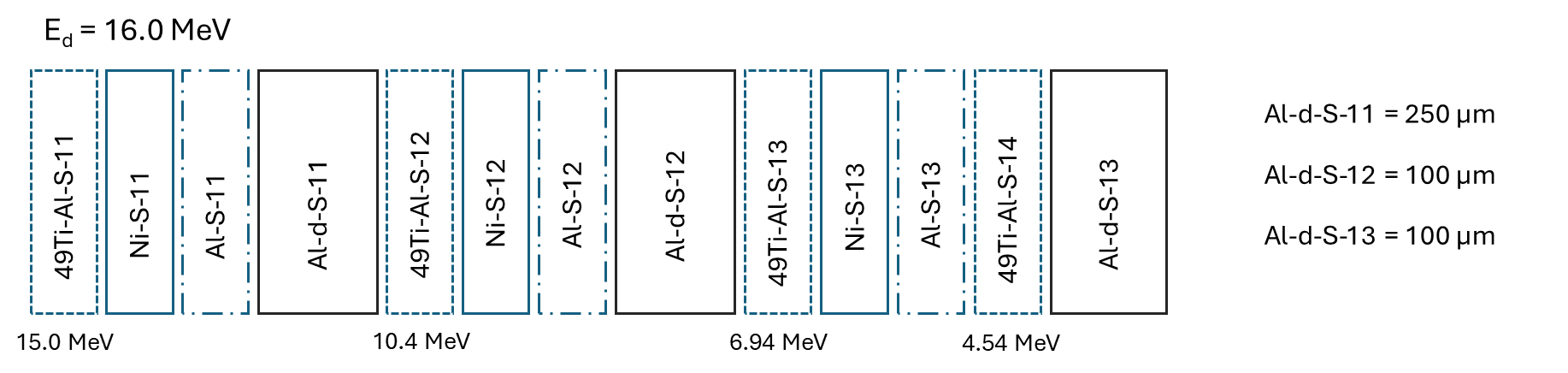 49Ti: 4 foils 
natNi: 3 foils      TOT:10
natAl: 3 foils
I IRR
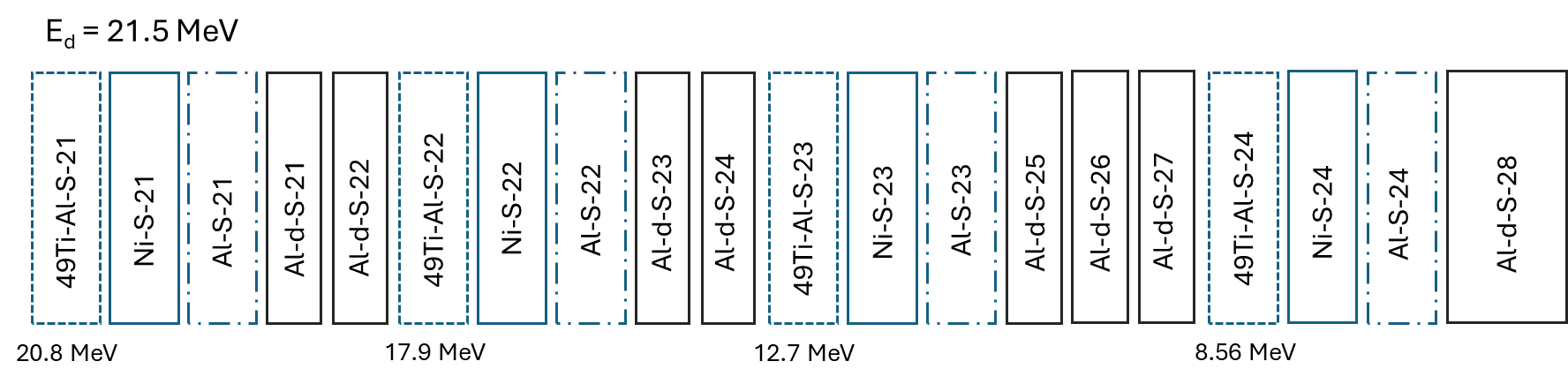 49Ti: 4 foils
natNi: 4 foils    TOT:12
natAl: 4 foils
II IRR
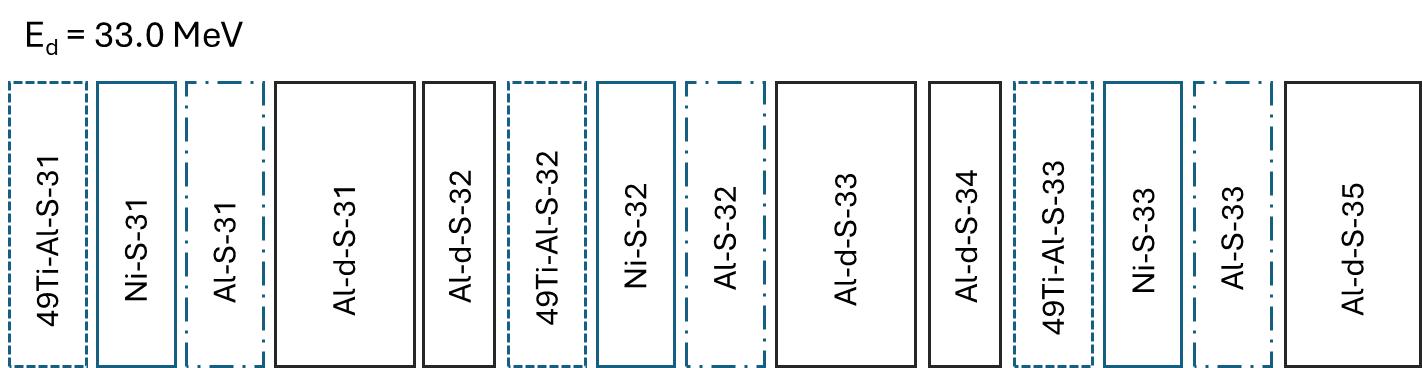 49Ti: 3 foils
natNi: 3 foils      TOT:9
natAl: 3 foils
III IRR
Spettroscopia post irraggiamento
Per ogni target irraggiato vanno eseguite diverse acquisizioni  per poter seguire i decadimenti dei vari isotopi prodotti.
Solitamente l’irraggiamento avviene il martedì mattina e le acquisizioni continuano ininterrottamente fino al sabato della stessa settimana
Avendo un numero di target elevato per ogni irraggiamento (da 9 a 12 target) abbiamo richiesto di poter usare in contemporanea due diversi HPGe
Calibrazione con 152Eu dei due rivelatori messi a disposizione
Funzione di calibrazione:
Parametri Passeur:
Parametri Recherche:
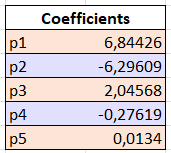 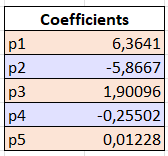 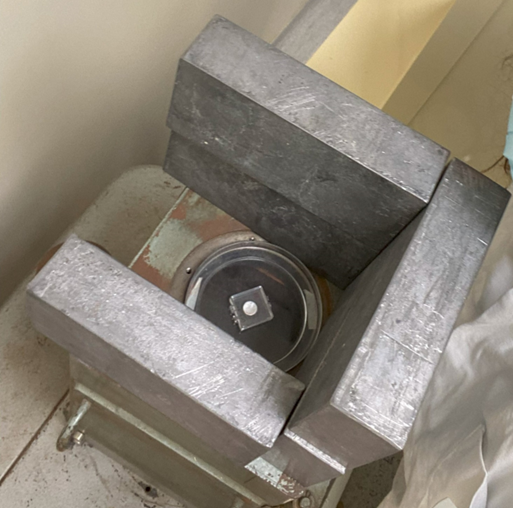 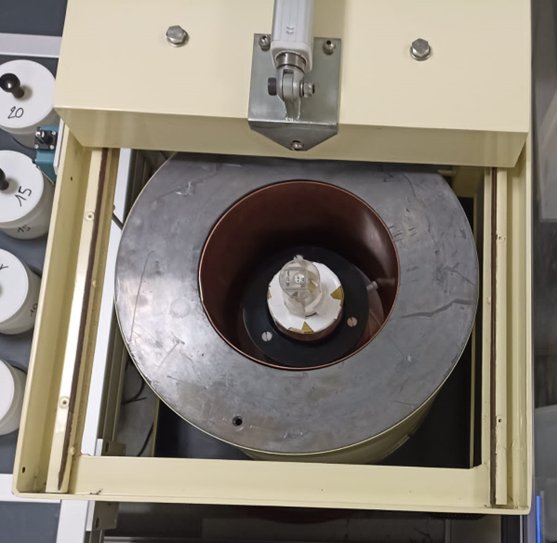 LNL-LARAMED: Acquisti
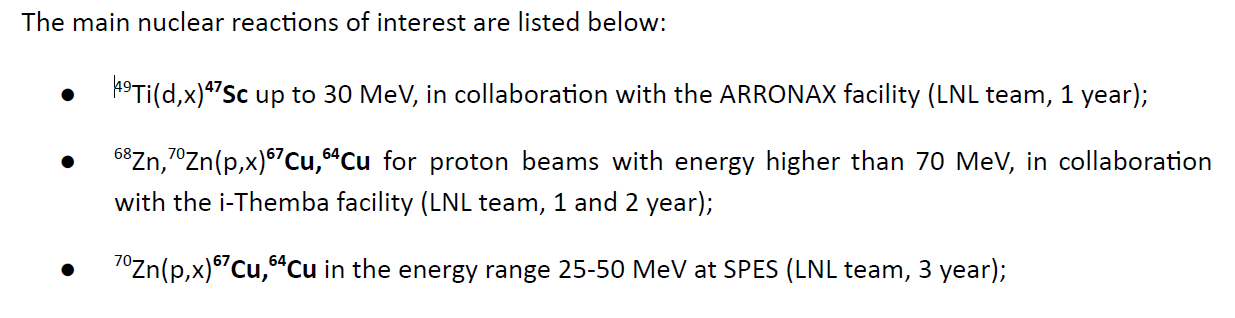 Acquisto 68/70Zn dalla ditta 
Eckert & Ziegler
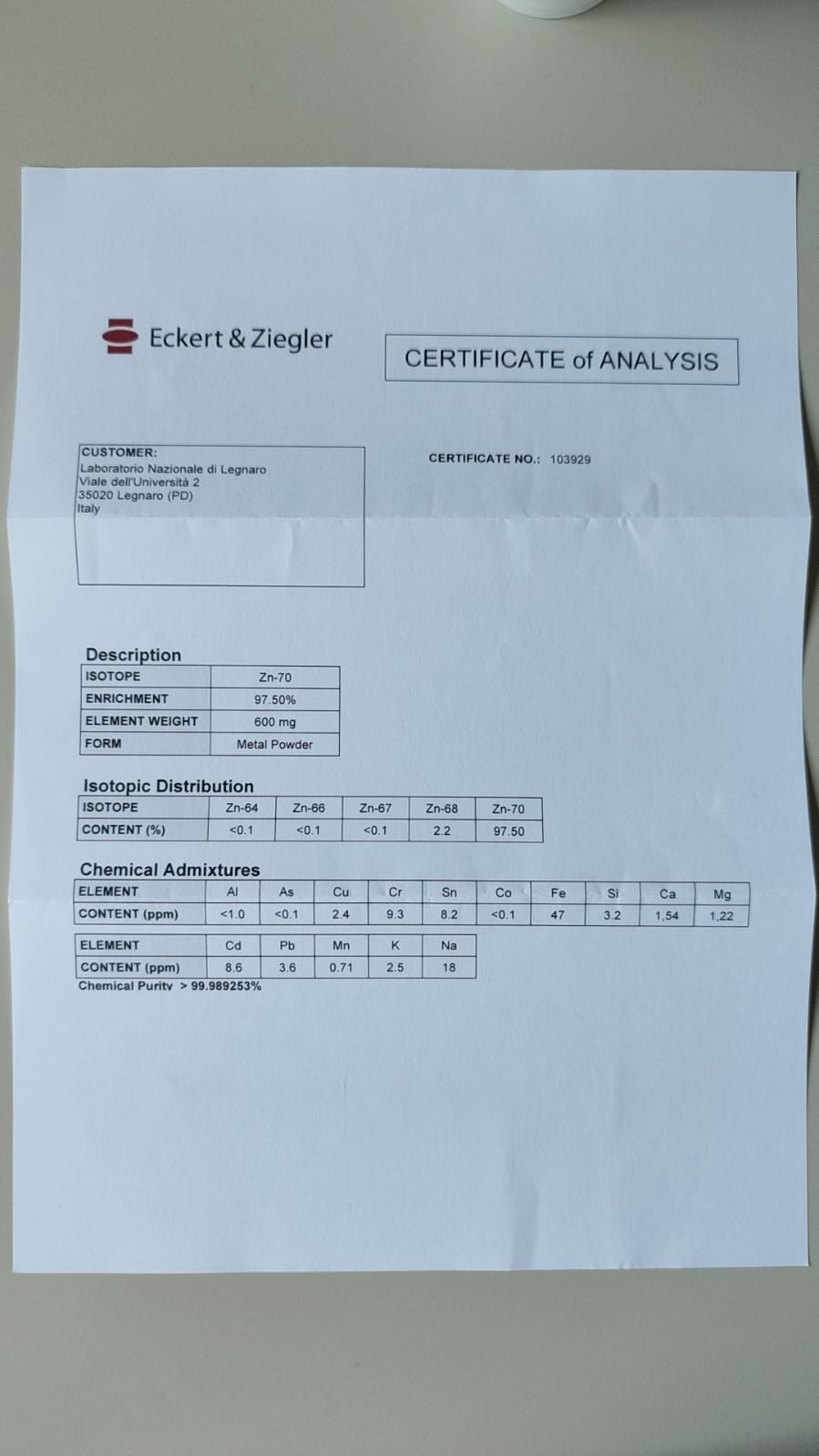 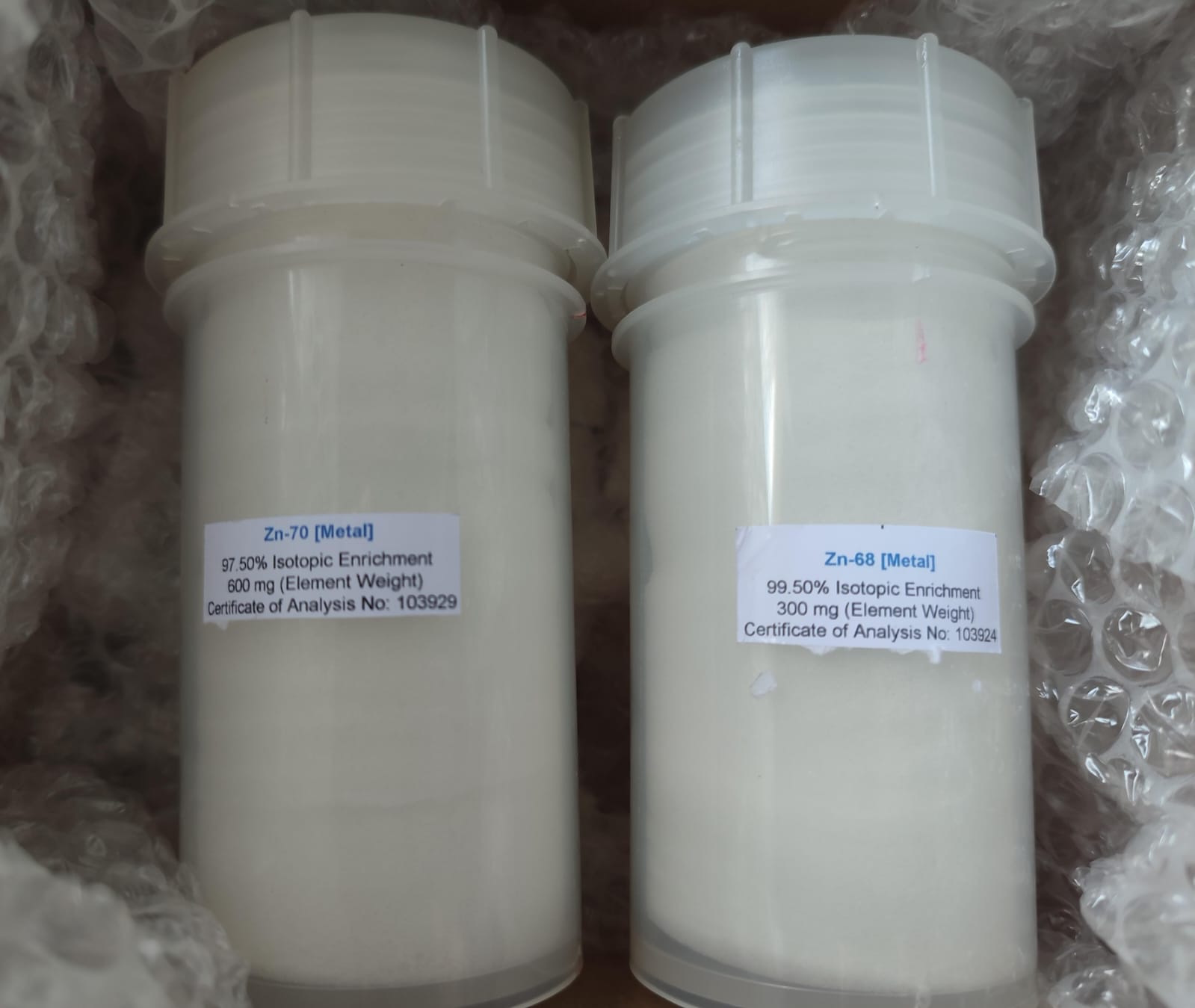 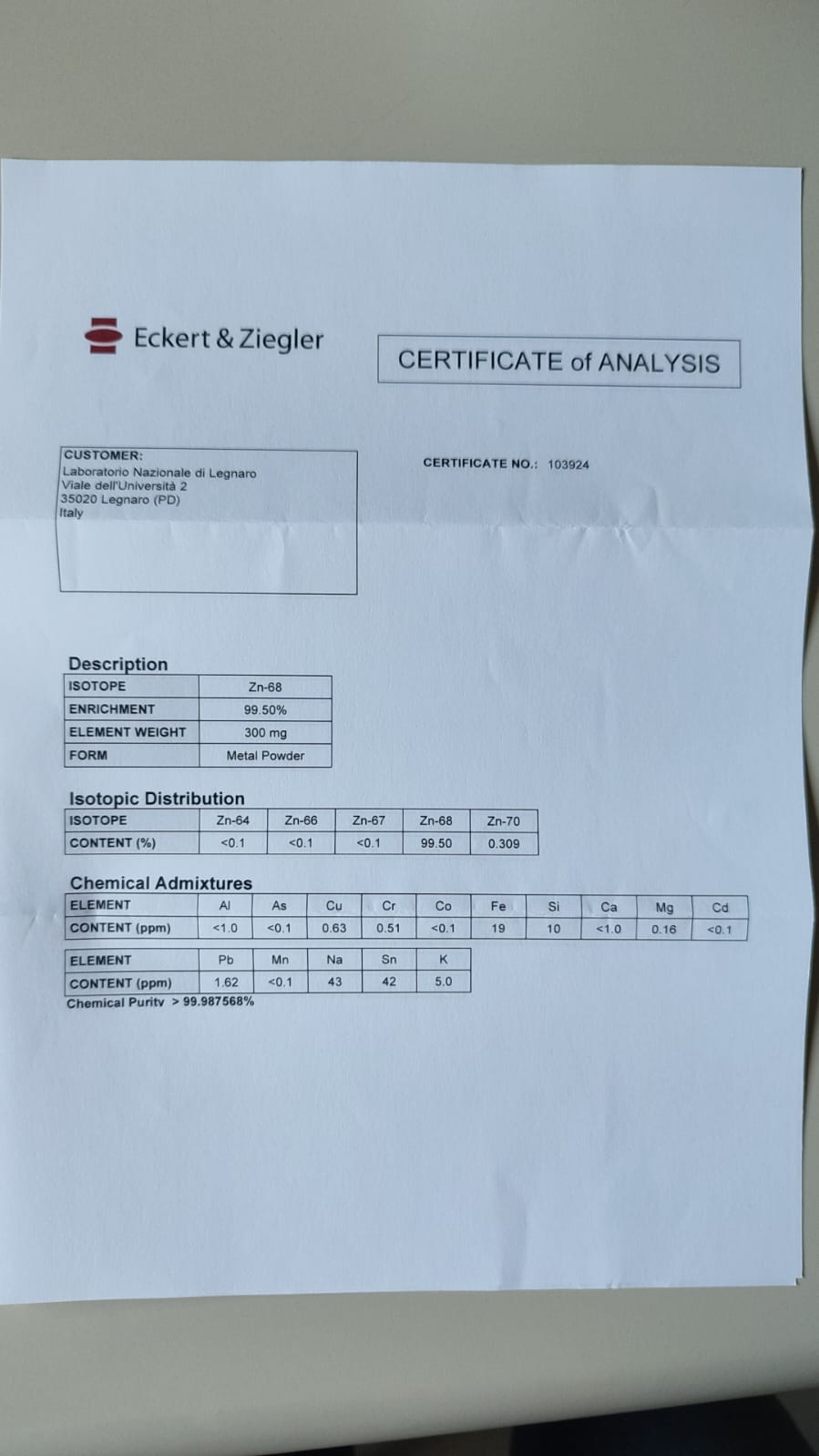 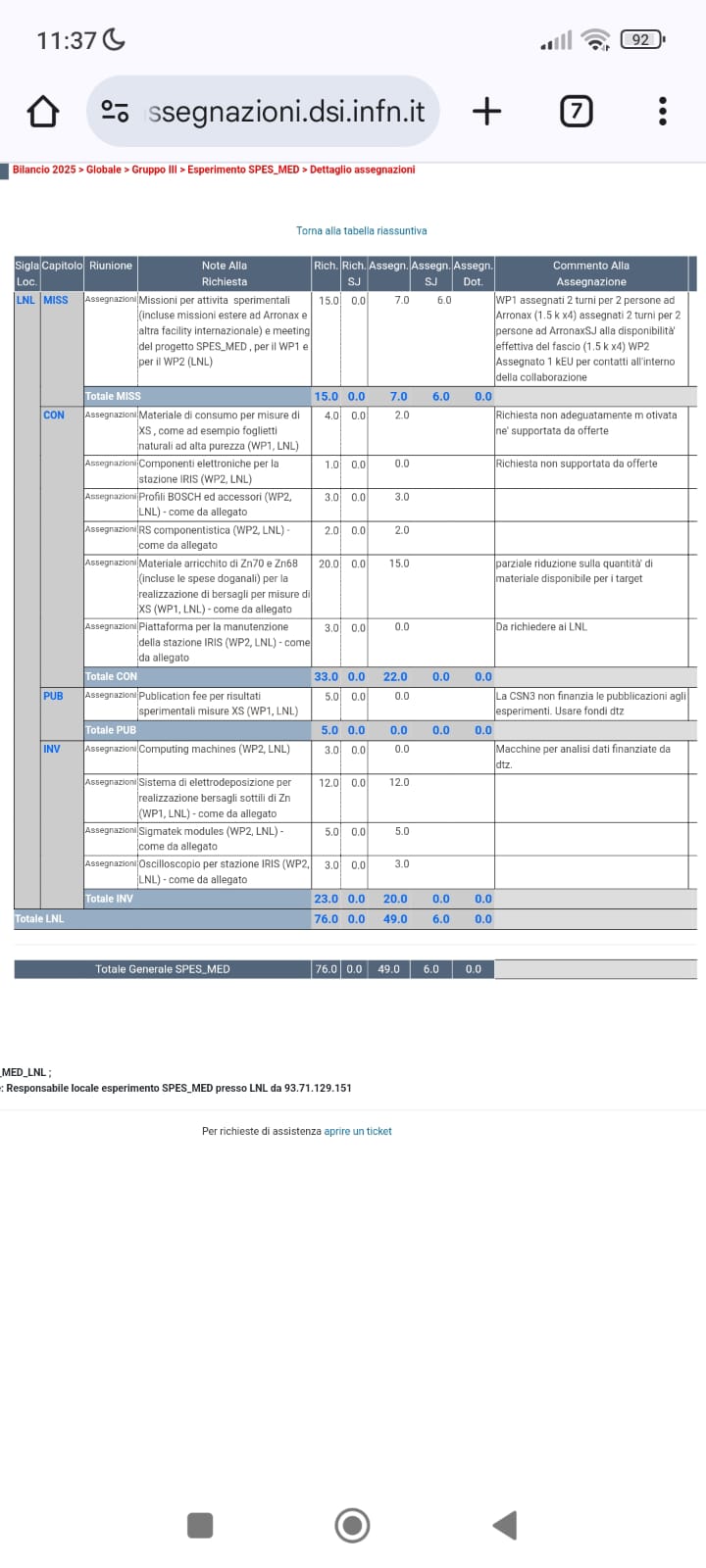 A causa del taglio di 5 k€ abbiamo ridotto la quantità del materiale acquistato  sono stati spesi tutti i 15 k€
LNL-LARAMED: Acquisti
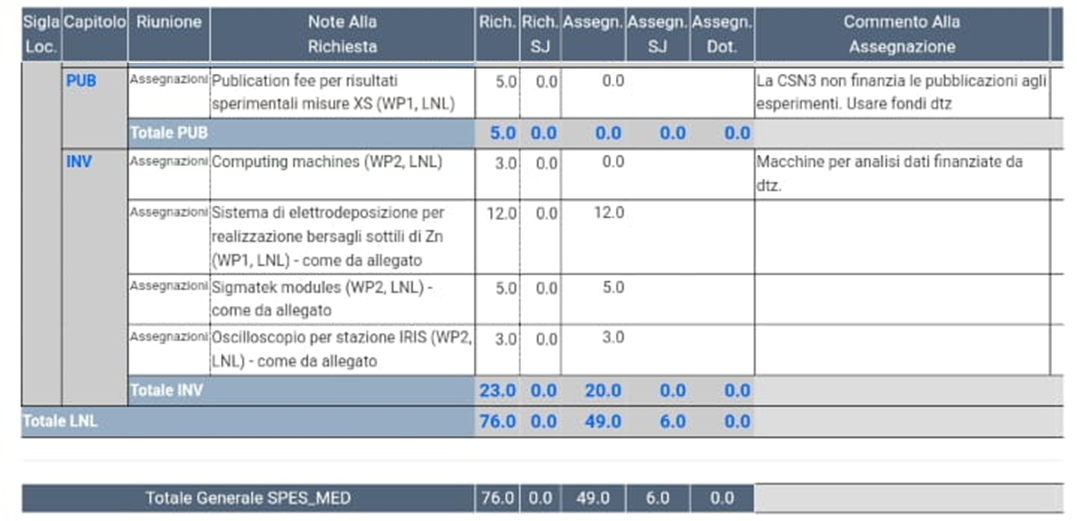 Per l’acquisto sono stati usati 12065.50 € 
(65.5 € presi in prestito dalle assegnazioni per la parte ISOL)
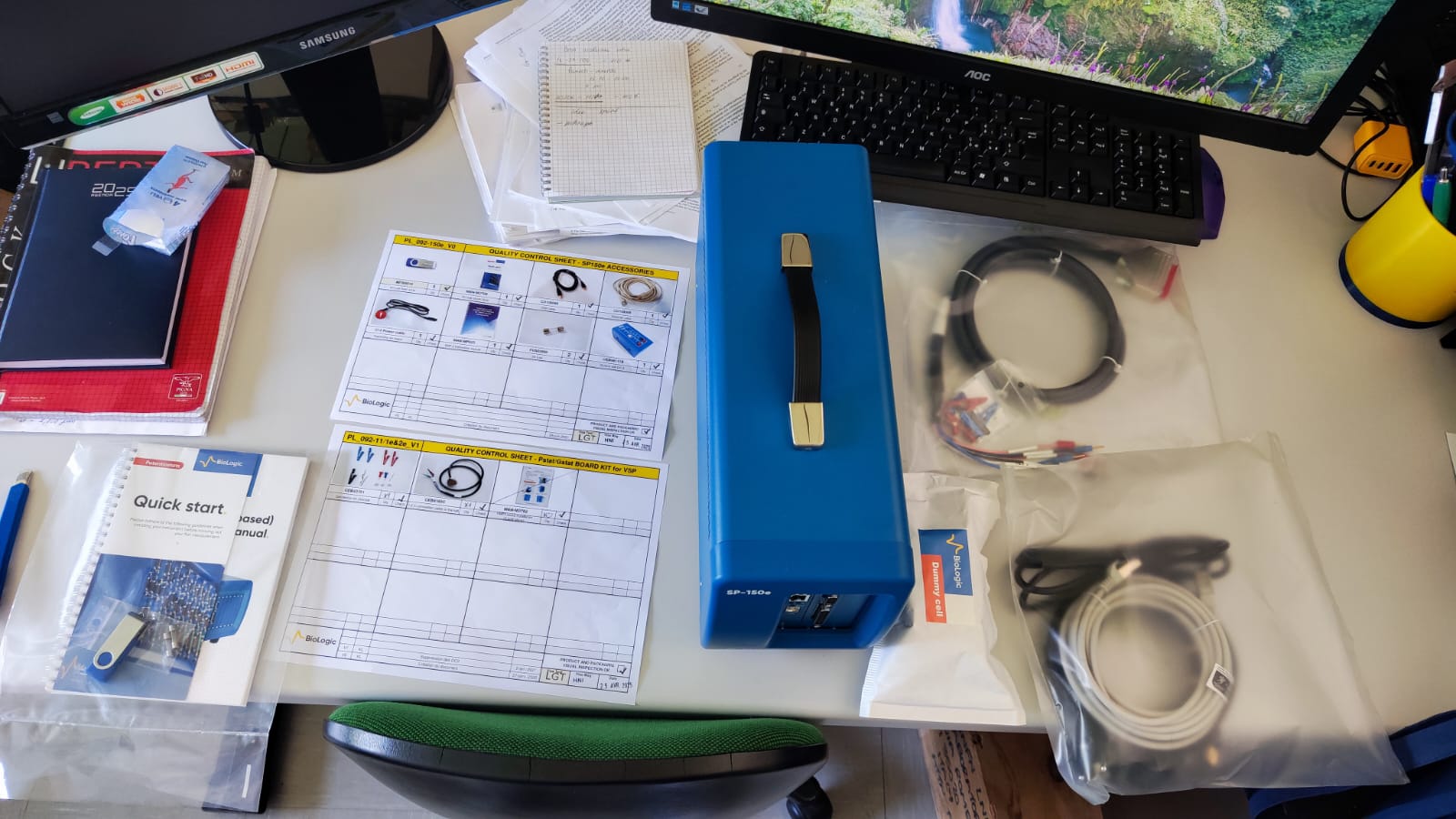 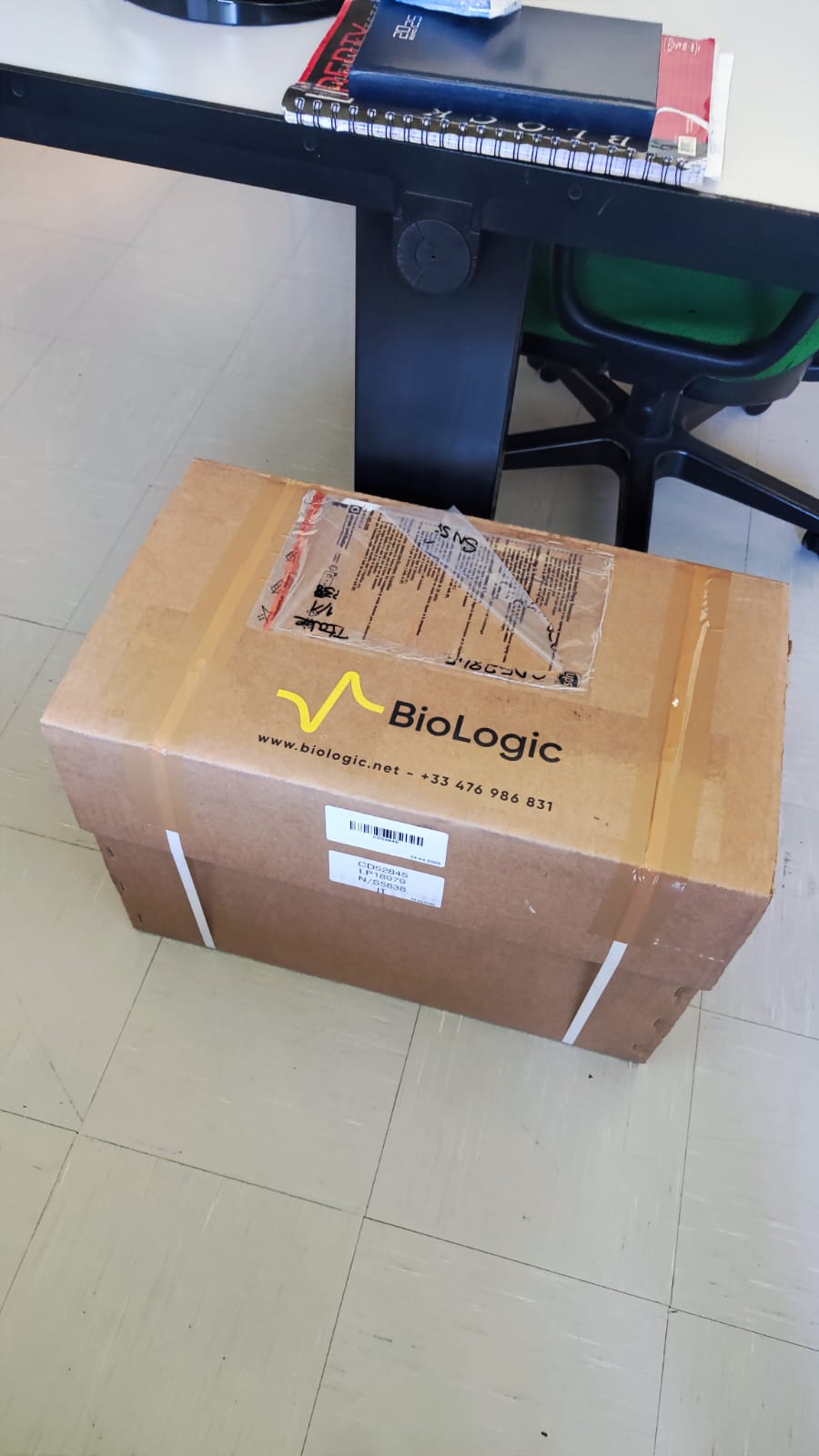 LNL: resoconto finanziario a giugno 2025
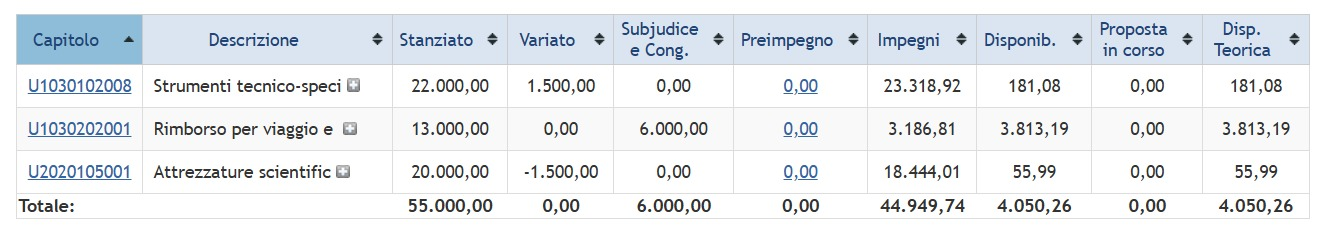 Missioni: circa 3800 € a disposizione

È già prevista una nuova missione ad agosto 2025  @ARRONAX di una settimana per 2 persone  costo totale stimato di circa 2.6-3 k€

Ad ora non sappiamo se avremo altre missioni sperimentali nella seconda metà dell’anno.

Possibilità di richiedere lo sblocco dei restanti 6 k€ SJ.
LNL-LARAMED
previsione richiesta finanziaria 2026
Electrodes are essential components for conducting the experiments. They will be borrowed to initiate the deposition process and to establish the potential dimensions and characteristics of the cell.
Tot – 5 k€ (consumo)
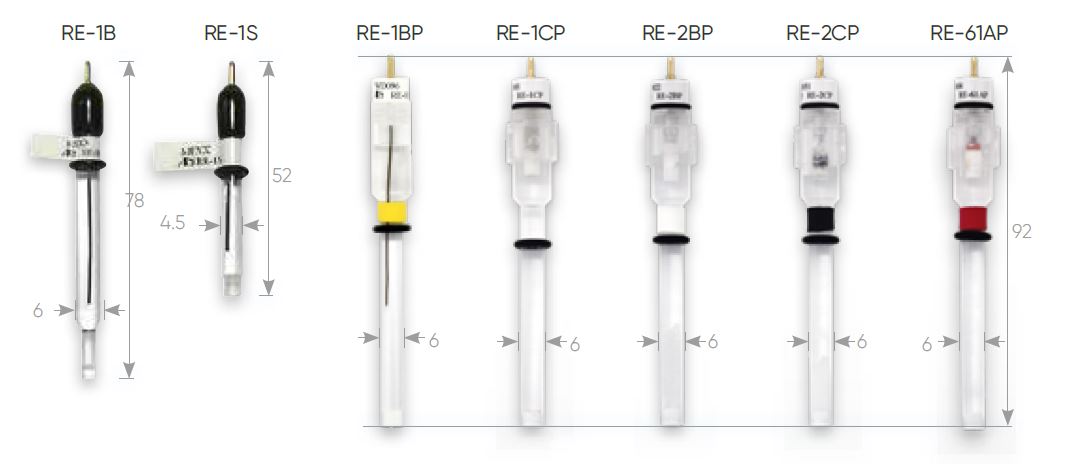 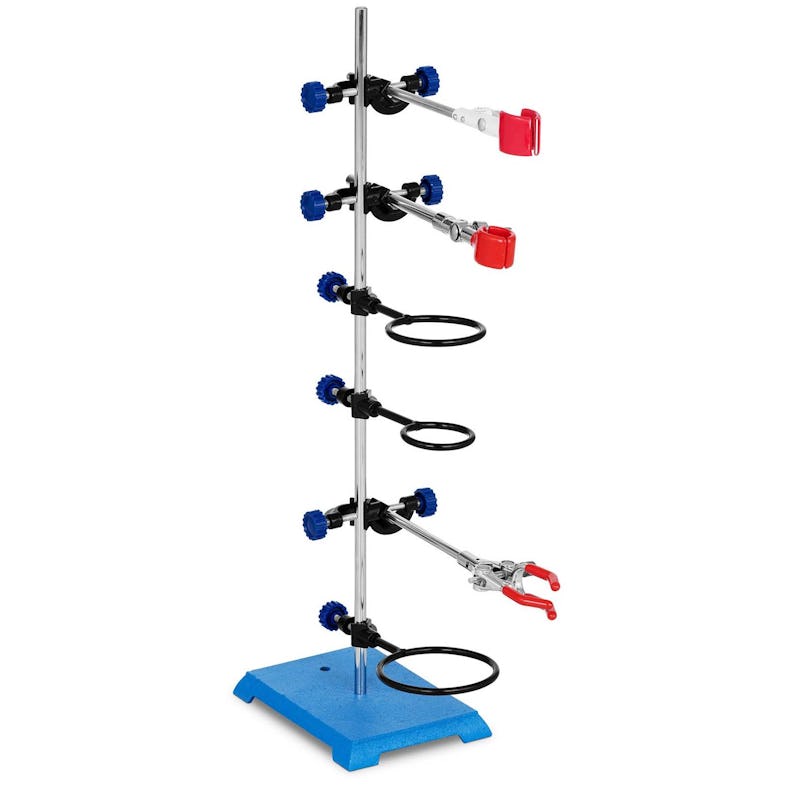 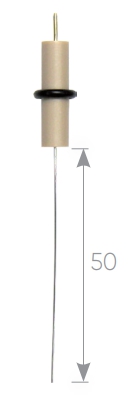 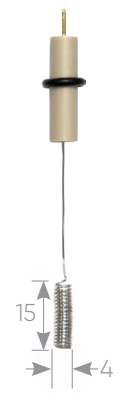 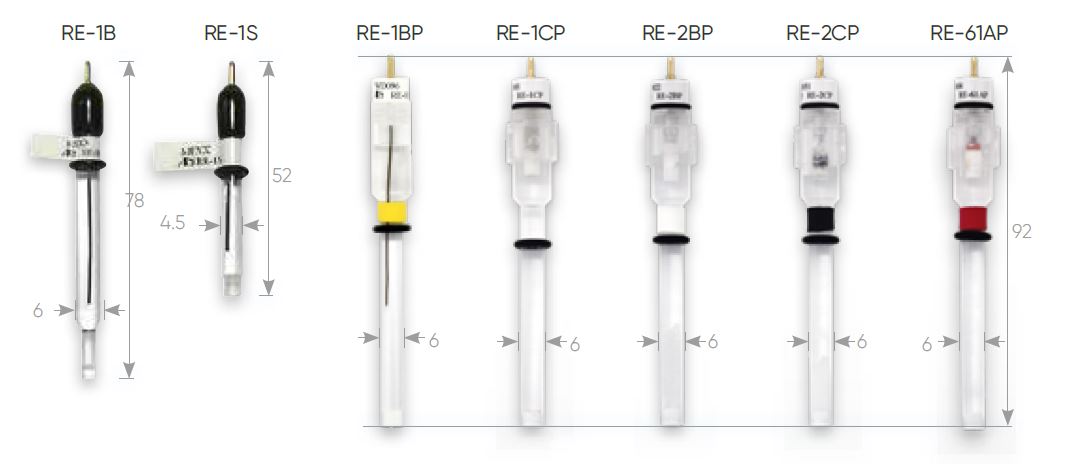 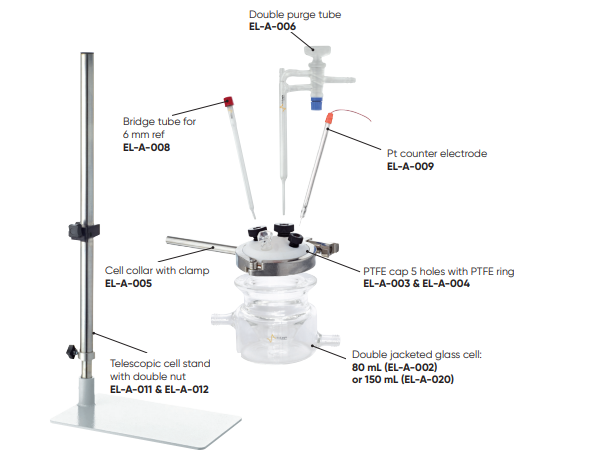 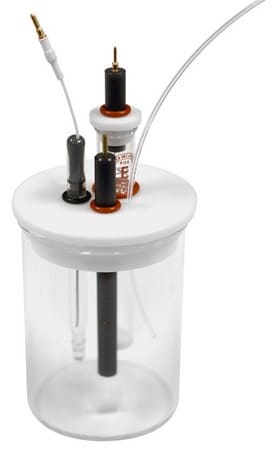 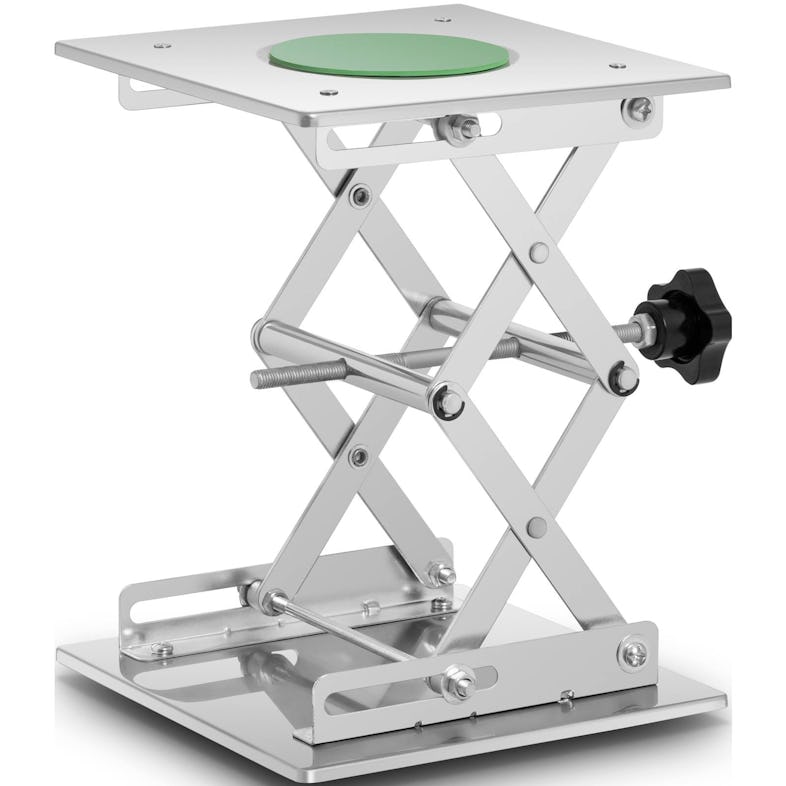 Ancora da valutare: 
- Spese di missione
- Altri consumabili (foglietti monitor, ecc)
CONFERENZE

Lucia Madrid
titolo
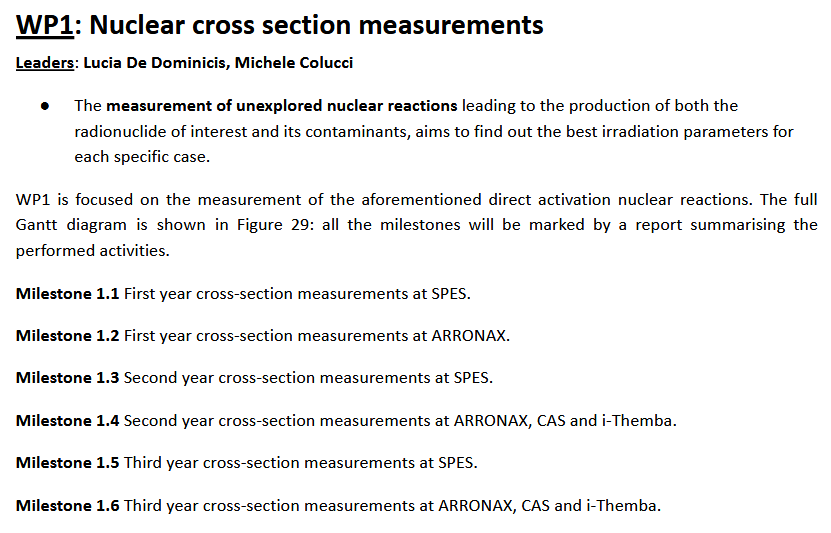